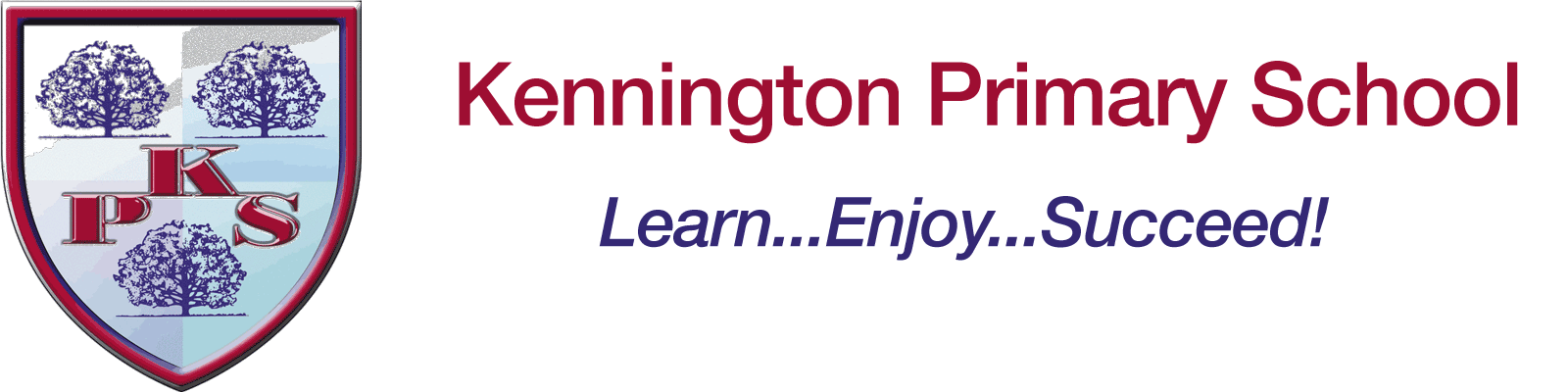 Maths in Year 3 and 4 at Kennington Primary School
Mr Goulds
Beech Class Teacher and School Maths Leader
Task:
Can you work this calculation out?
1/10 + 3/10 = _____

Now prove it using some resources or an image/picture.
Maths in Early Years and KS1..
Maths is taught every day in school
It will usually take place in the classroom, however it may occur in the corridor, in another classroom, on the school field, in the playground and everywhere else in-between.
In Years 3 and 4, maths tends to last for around an hour, usually in the morning.
We utilise a high-quality maths scheme called White Rose Maths, which encourages lots of mathematical thinking, as well as reasoning and problem-solving in every lesson.
We also use many other well-structured, developed resources, such as I see Reasoning and documents and resources from the NCETM.
Children need to understand our number system, starting with counting numbers, building an understanding of how our numbers work and fit together. 

This includes exploring place value and comparing and ordering numbers then  applying this understanding in different contexts.

In Years 3 and 4, children start to apply their understanding of basic place value in different contexts, and begin to look at things like negative numbers and when are numbers are broken down beyond a ‘whole number’ or an ‘integer’.
Maths at home…
Children need to be encouraged at home, on the way home, in the supermarket, everywhere to see the maths around us:
Look for repeating patterns.
Let your child borrow your watch (an analogue watch) – can they guess at what time it might be?
Show them a calendar and discuss today’s date – how many days is it until… Saturday? Today is the 11th, how many days until the 15th? How many days are in the current month? 
In Sainsbury’s, can you challenge the children to find two items that add up to a certain amount/ just below a certain amount/ just above a certain amount.
Do some cooking – measure out ingredients!
The ability to estimate
Practise times tables…
KS2 learning
In 2017, I introduced a new calculation policy for Kennington, rooted in educational research.
In KS1, we follow the CPA approach – this is the Concrete, Pictorial, Abstract approach.
For anyone who is interested… (Bruner’s Theory of Instruction 1966)
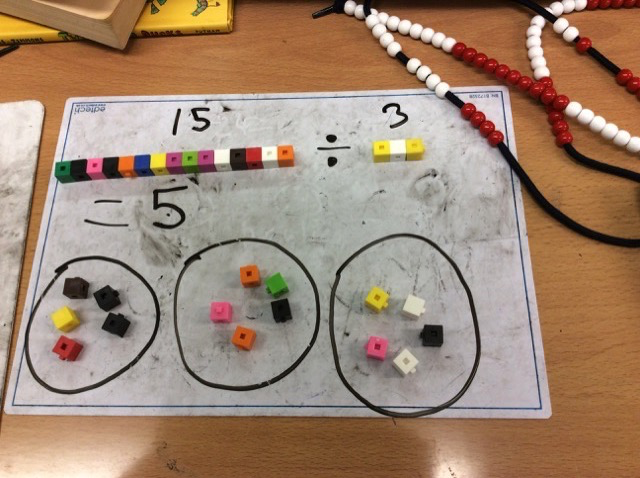 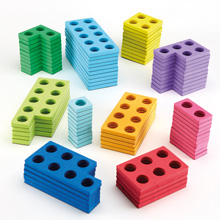 Resources
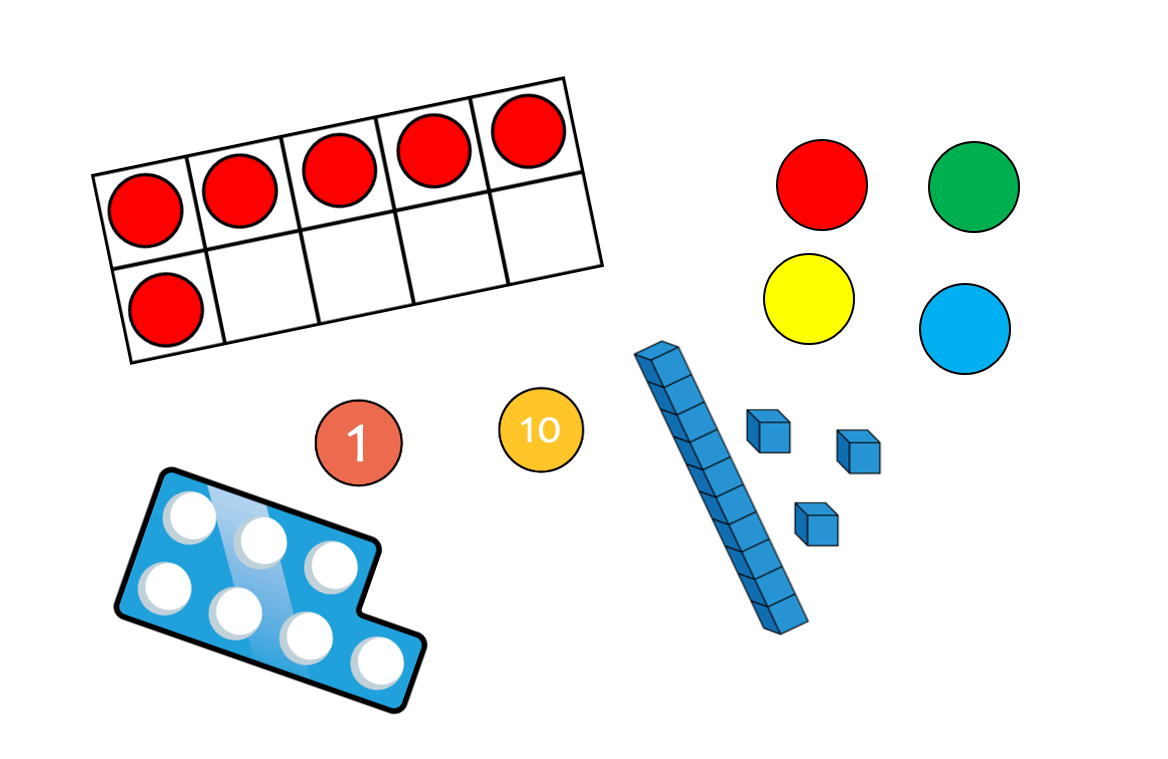 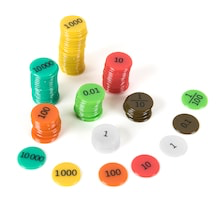 Pictorial
This is when children are ready to start to represent their workings out on paper – it may look messy to begin with, but they are learning and personally, I am more interested in the maths taking place than the presentation (do not tell the children this…!)
Abstract
This is when children start to simply write numerals (numbers) in their books, on their whiteboards, occasionally on the tables (don’t tell Mr Pritchard).

This may be simply a number sentence: 3 + 4 = 7, however the learning behind that simple sentence will have been extensive.
CPA
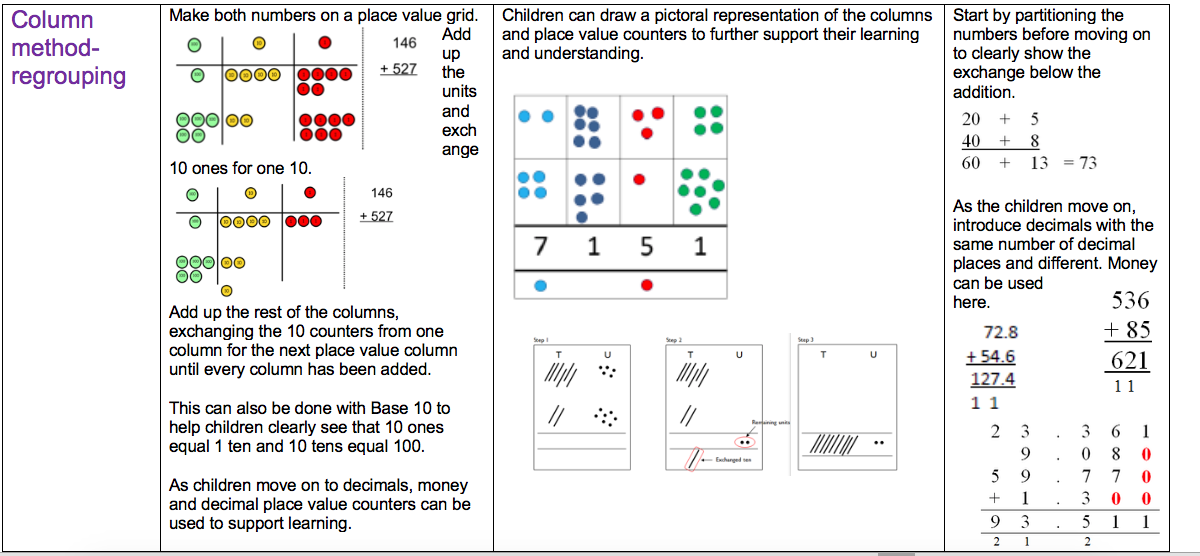 Prove it.
Many people see mathematical success as answering a question quickly.
This couldn’t be more wrong.
Mathematical success is measured by getting it right. 
This may be done using resources, using a drawing or mentally.
They’re all correct, regardless of how it is worked out.
At Kennington, we are embracing the power of prove it.
I once counted up the number of times I asked a child to explain their answer, to prove it, or asked how do you know that, why do you think that, in a maths lessons – I lost count after 30 occasions.
Prove it…
Getting the answer right isn’t enough – it will get them a high score on their arithmetic test in Year 6, but without a deep understanding, they will not be successful mathematicians.
Take this message home – ask why.
Ask the children to prove it with resources, or with a drawing.
Bar models – my favourite!
A relatively new representation of calculations is the use of a bar model…
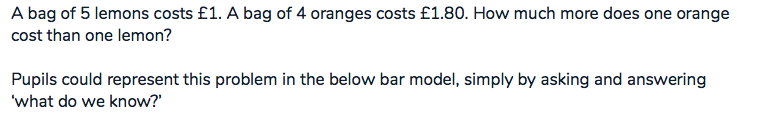 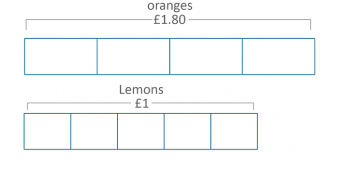 Maths homework…
Children in Year 3 and 4 will be given MyMaths tasks to do online - (ipad/tablet, laptop, PC, phone) – if your child is finding the task hard, get some ”stuff” out or encourage them to do a drawing of the calculation.
Times Tables
The Government is introducing the Multiplication Tables Check (MTC) in the summer of 2020 for Year 4 pupils – current Year 3 pupils will sit the ‘check’ in 2021.
Times Tables are initially taught in Year 2, which builds upon ‘counting in…’ from Year 1.
By the spring of Year 4, the national expectation is that every child is fluent within their times tables up to 12 x 12.
This will be online and will take place in school, on an Ipad.
Please support your children as often as possible in allowing them to take part in TT Rock Stars.
Each session on TTRS takes 60 seconds – how many the children get right in that time?
Reasoning
The MTC is a Government tool that has been introduced.
As a school, it is essential that children cannot just recall the times tables, but can also apply them.
If a farmer has 7 fields, with 7 sheep in each one, can they apply the fact that they know 7 x 7 to this problem?
Looking ahead
The following documents will be uploaded to our school website:
This PowerPoint.
Support booklets for each year group.
Calculation videos for addition, subtraction, multiplication and division.
Links to TT Rockstars and MyMaths.
Log ins will be in the front and back cover of your child’s reading record. Replacements can be given out if needed (ask your child’s class teacher).
Would anyone like a challenge?
Andrew, Barry and Charlie’s ages add up to a total of 53.

Andrew is twice as old as Barry.

Charlie is three years younger than Barry.

How old are each of the people?

Show this with a bar model…